Economia Comportamental
AEC II
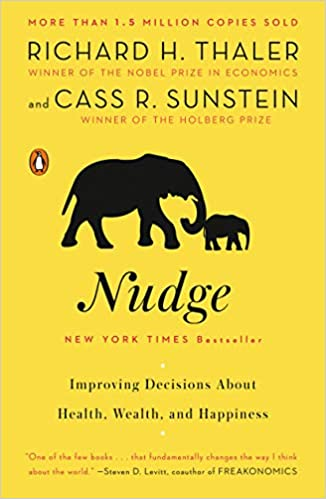 Paternalismo libertário: 
políticas públicas, “empurrão” ou “indução” preservando a liberdade de escolha  


Arquitetura de escolha:
Organização do ambiente de modo a favorecer certas escolhas (mais saudáveis, pró sociais, altruístas, autocontroladas)
Um nudge, como usaremos o termo, é qualquer aspecto da arquitetura de escolha que altera o comportamento das pessoas de maneira previsível sem limitar qualquer opção ou alterar significativamente seus incentivos econômicos. Para contar como um mero “cutucão”, a intervenção deve ser fácil e barata de implementa. Nudges não são coercitivos. Colocar frutas na altura dos olhos conta como um cutucão. Proibir junk food, não (Thaler & Sustein, 2008, p.6)
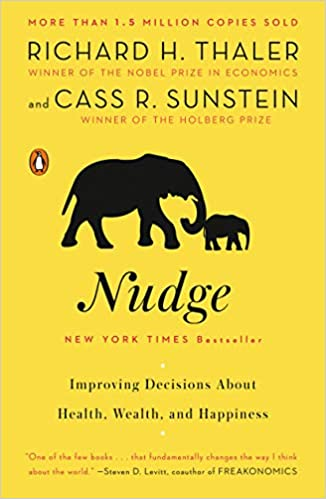 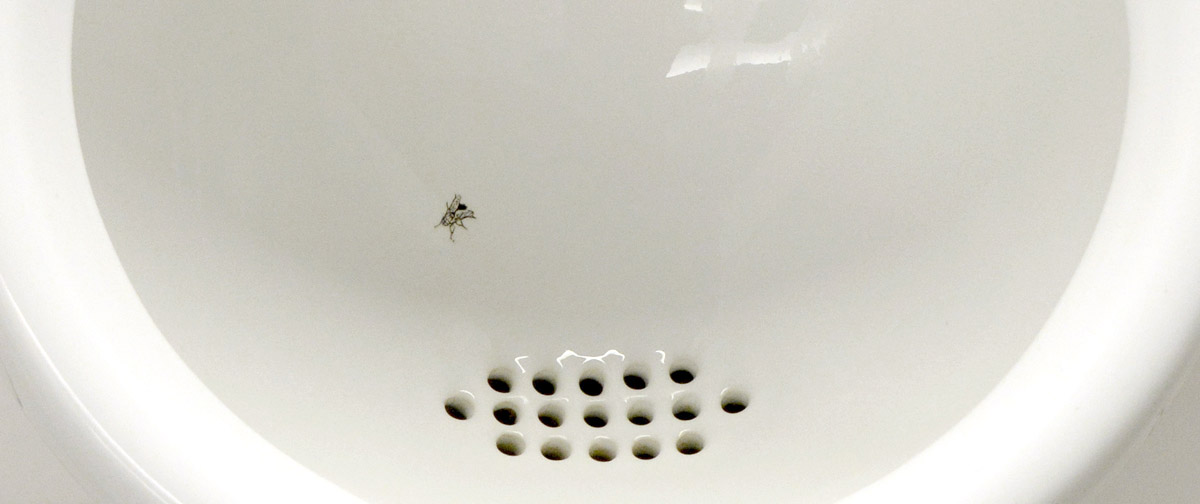 Experiência do Aeroporto Schiphol, em Amsterdã

8% de economia na limpeza dos banheiros masculinos
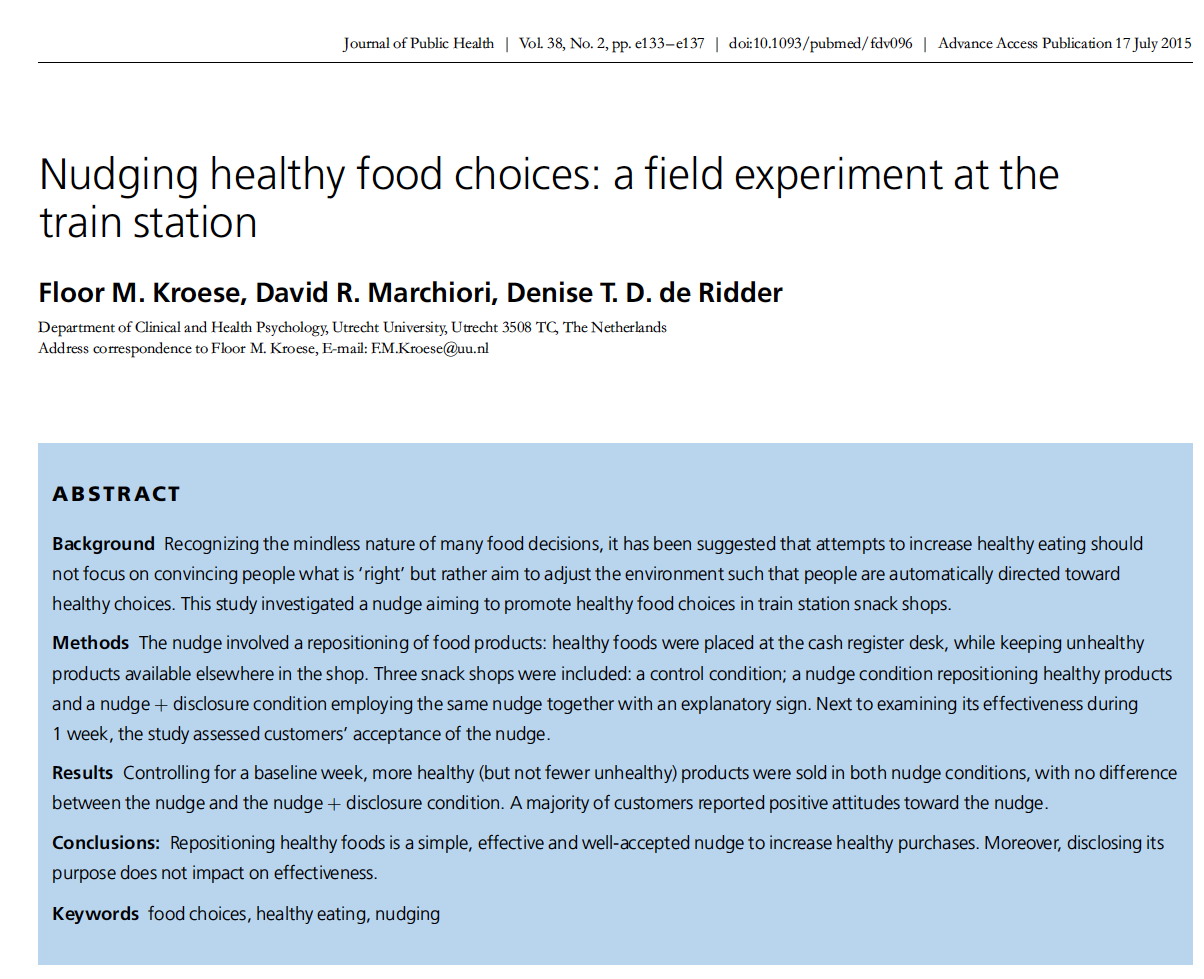 Mudanças na opção “padrão”
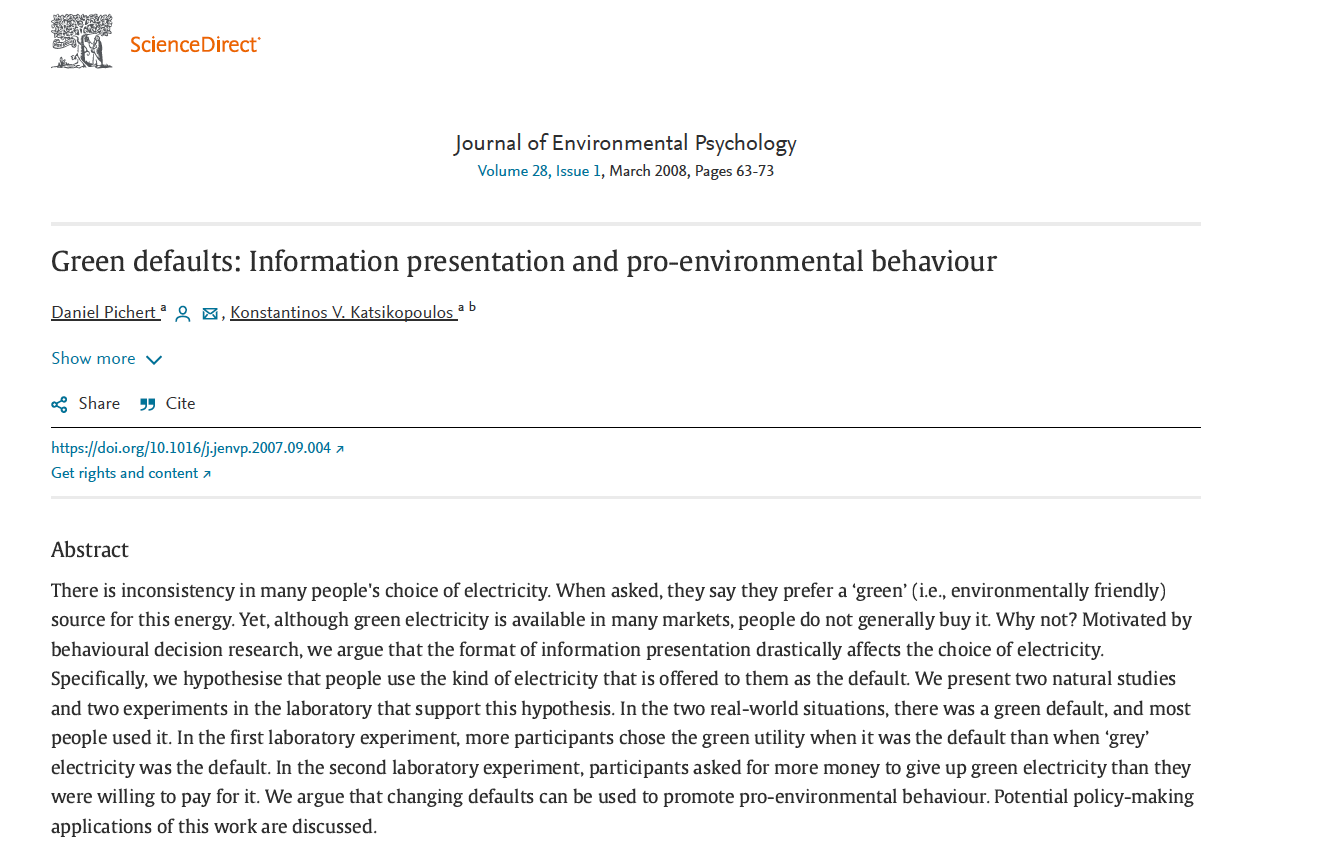 Mudanças na opção “padrão”
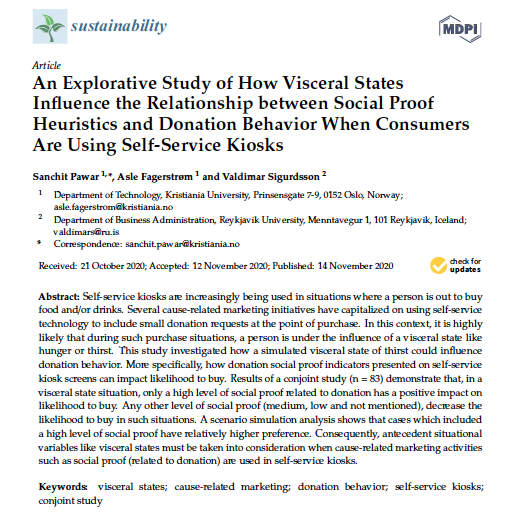 Heurística da aprovação social
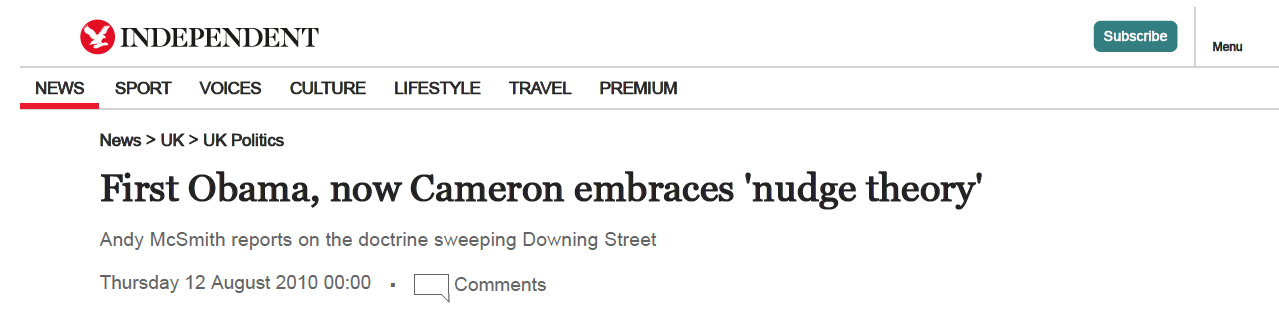 https://www.independent.co.uk/news/uk/politics/first-obama-now-cameron-embraces-nudge-theory-2050127.html
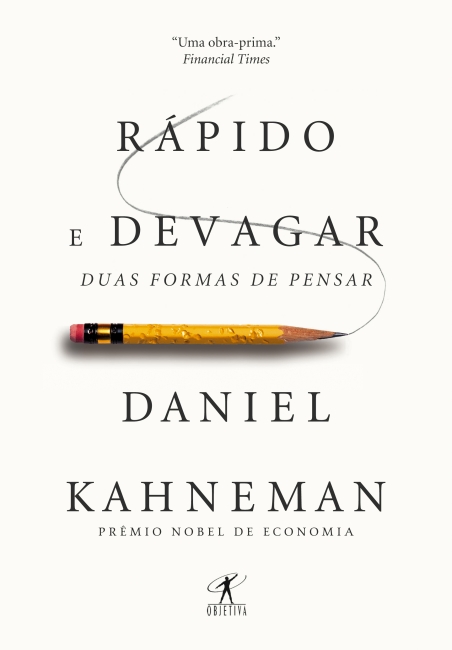 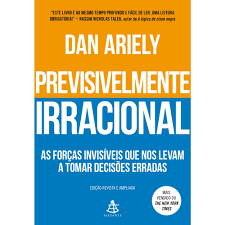 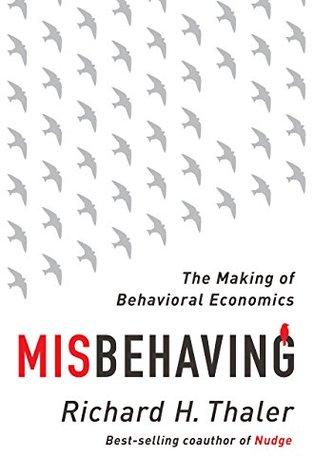 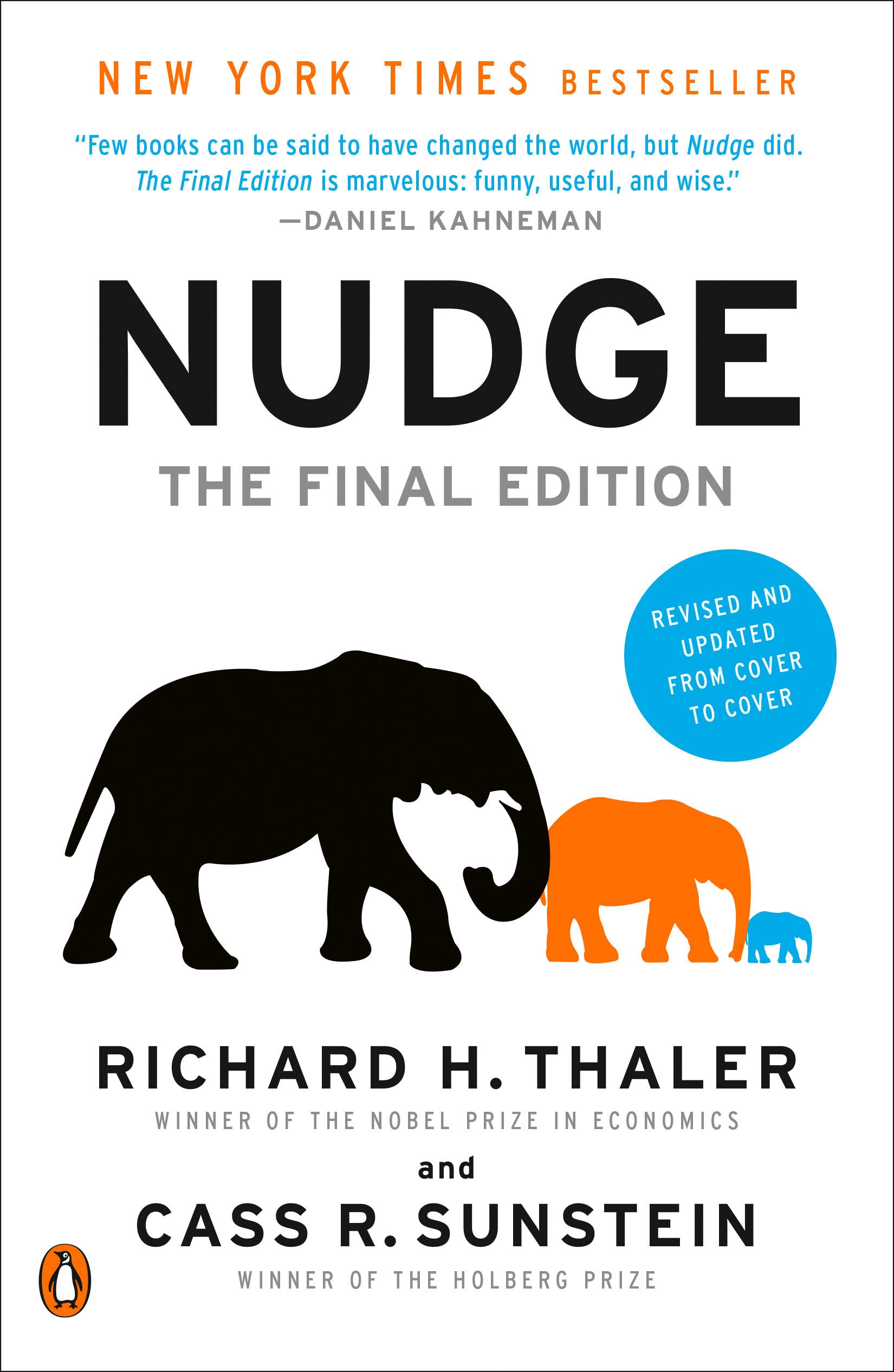 Economia Comportamental
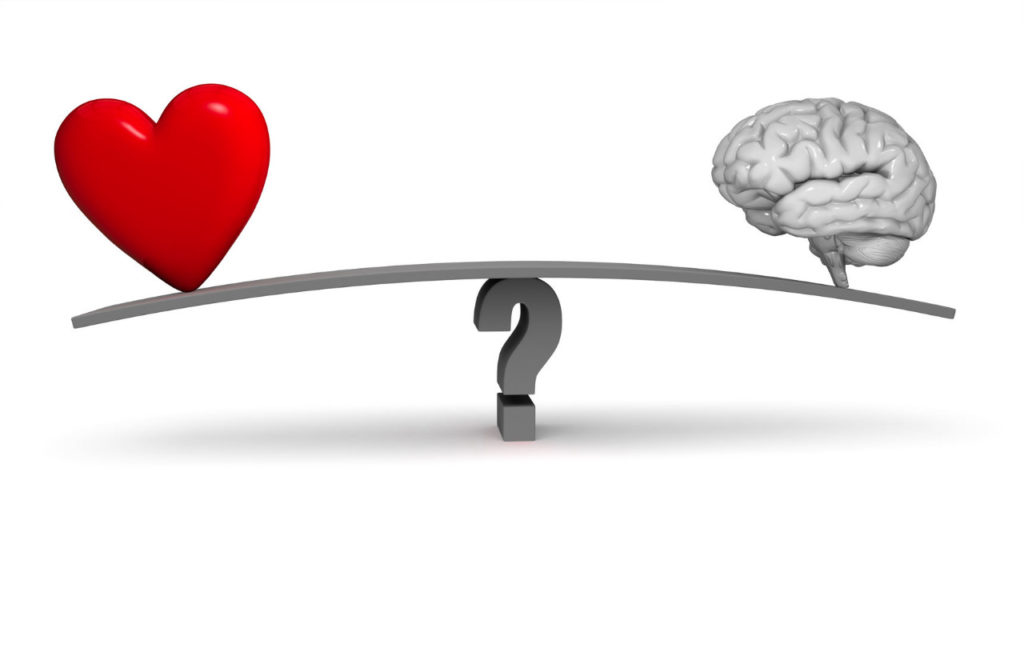 Modelo Dualista de Descartes (1596-1650)
Comportamento voluntário engloba duas propriedades da alma imortal: ações e paixões
Portanto, animais não-humanos, sem alma imortal, não são capazes de ações e paixões 
Movimentos voluntários: teologia e filosofia -> estudo da decisão humana
Movimentos involuntários: medicina e fisiologia -> estudo da escolha animal
Modelo Dualista de Descartes (1596-1650)
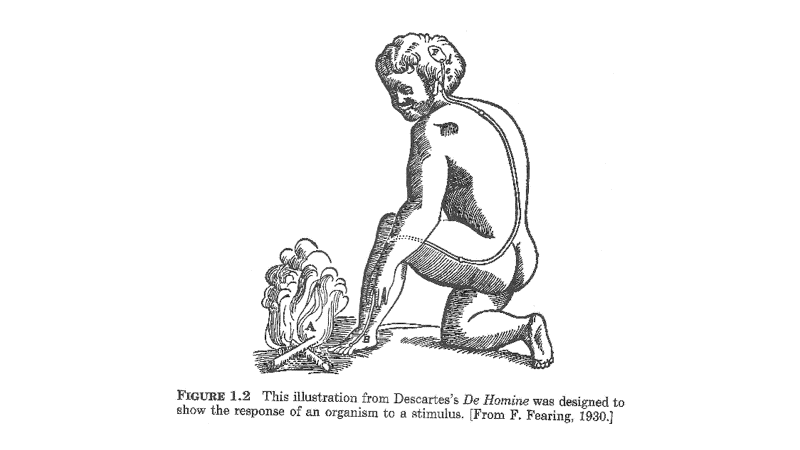 O movimento involuntário é originado pelo mundo exterior como um estímulo
Reflexo é o mecanismo cerebral interno que reage ao estímulo do mundo exterior
Esquerdo: racional
Direito: emocional
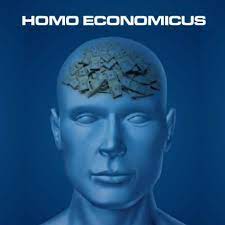 Decisões racionais, conhecimento de alternativas e resultados

Comportamento dirigido para maximização econômica
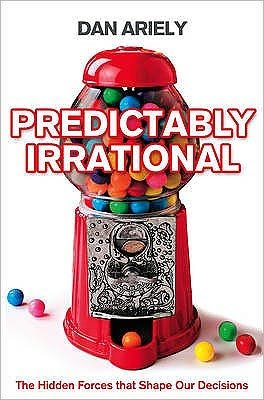 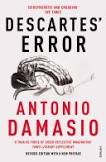 Crítica à dicotomia razão-emoção





Crítica ao modelo racional econômico
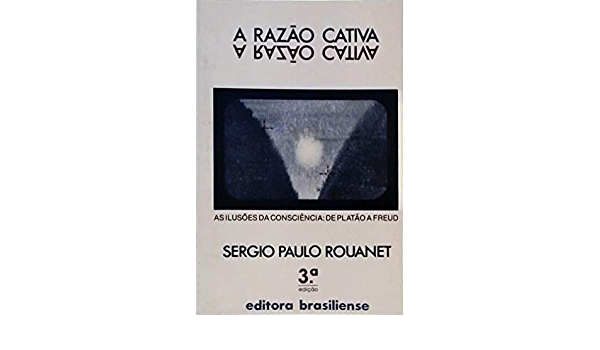 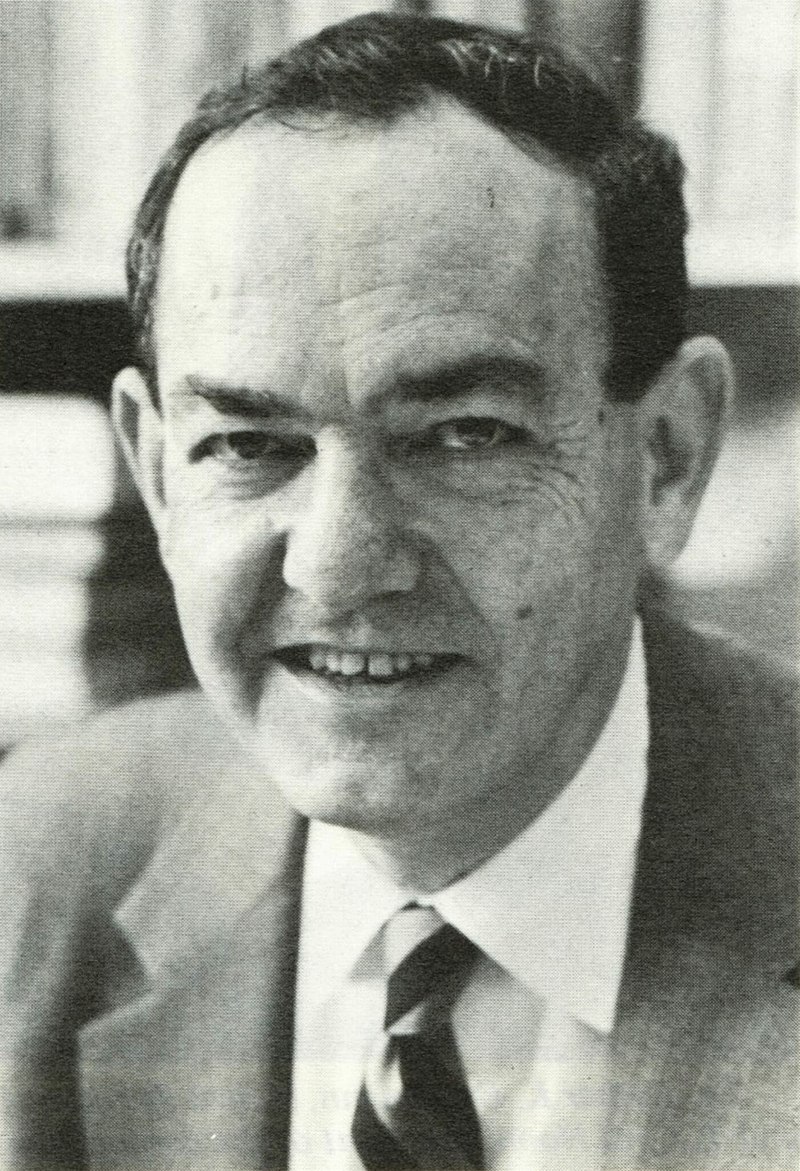 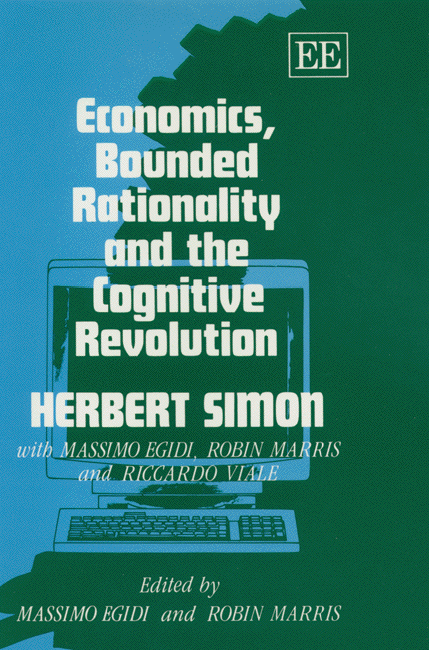 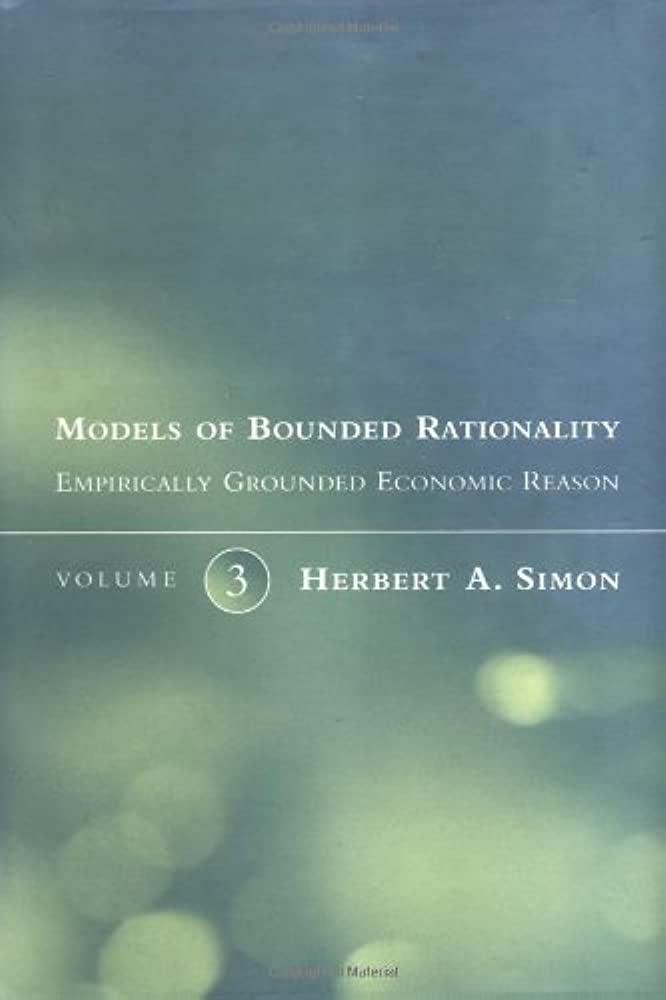 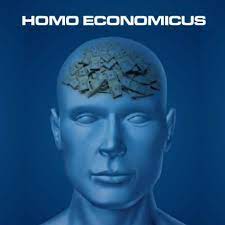 Herbert Simon (1916-2001)
Teoria da utilidade 
Esperada
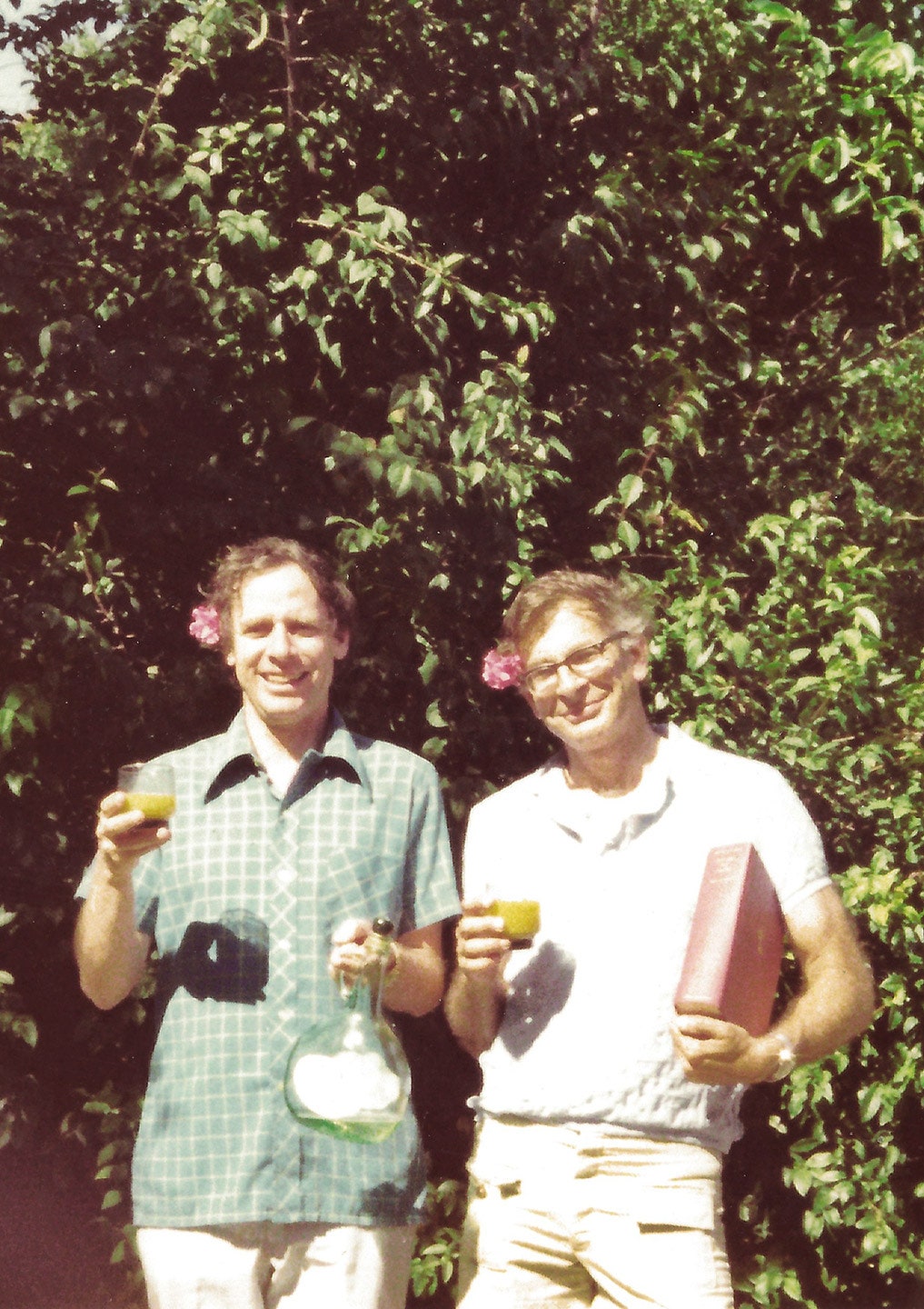 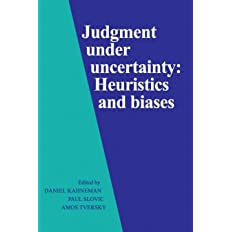 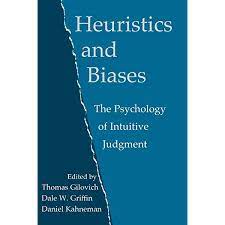 Daniel Kahneman (1934)
Amos Tversky (1937-1996)
Algumas descobertas...
"caro" e "barato" são relativos
Pessoas editam ganhos e perdas (valores subjetivos e objetivos)
Julgamentos podem ser irracionais (no sentido econômico) e levar a comportamento que produz mais perdas que ganhos
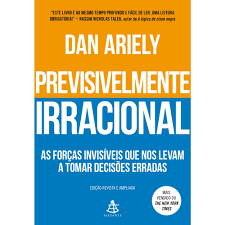 anúncio de assinatura de revista com 2 alternativas: 
assinar a versão online por R$59,00 ou 
assinar uma versão online + impressa por R$125,00.
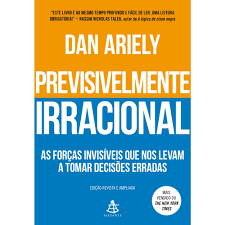 anúncio de assinatura de revista com 2 alternativas: 
assinar a versão online por R$ 59,00      (68%)
assinar uma versão online + impressa por R$125,00.
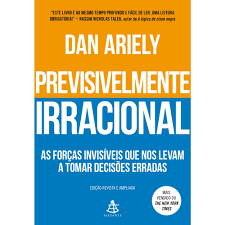 anúncio de assinatura de revista com 2 alternativas: 
assinar a versão online por R$ 59,00
Assinar a versão impressa por R$ 125,00
assinar uma versão online + impressa por R$125,00.
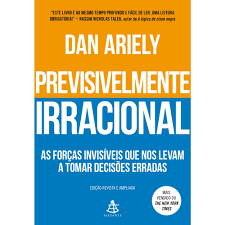 anúncio de assinatura de revista com 2 alternativas: 
assinar a versão online por R$ 59,00 (16%)
Assinar a versão impressa por R$ 125,00 (0%)
assinar uma versão online + impressa por R$125,00 (84%)


Barato e caro são relativos: comparações/escolhas
Algumas descobertas...
"caro" e "barato" são relativos 
Pessoas editam ganhos e perdas (valores subjetivos e objetivos)
Julgamentos podem ser irracionais (no sentido econômico) e levar a comportamento que produz mais perdas que ganhos
Algumas descobertas...
"caro" e "barato" são relativos ESCOLHA
Pessoas editam ganhos e perdas (valores subjetivos e objetivos) O que é "editar"?
Julgamentos podem ser irracionais (no sentido econômico) e levar a comportamento que produz mais perdas que ganhos
    Uma questão de exposição às situações que diferem em
     probabilidade - reforço diferencial
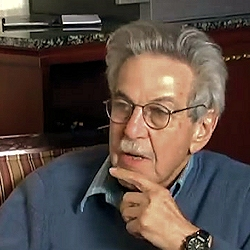 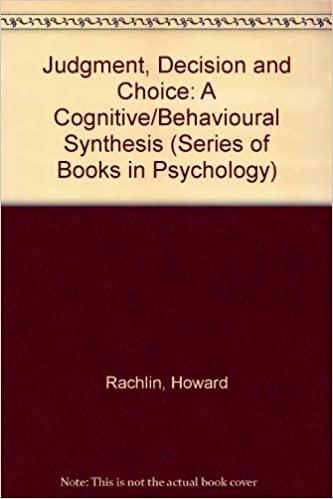 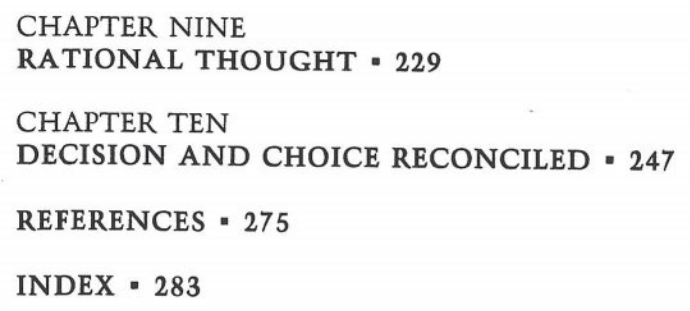 1989
288 páginas
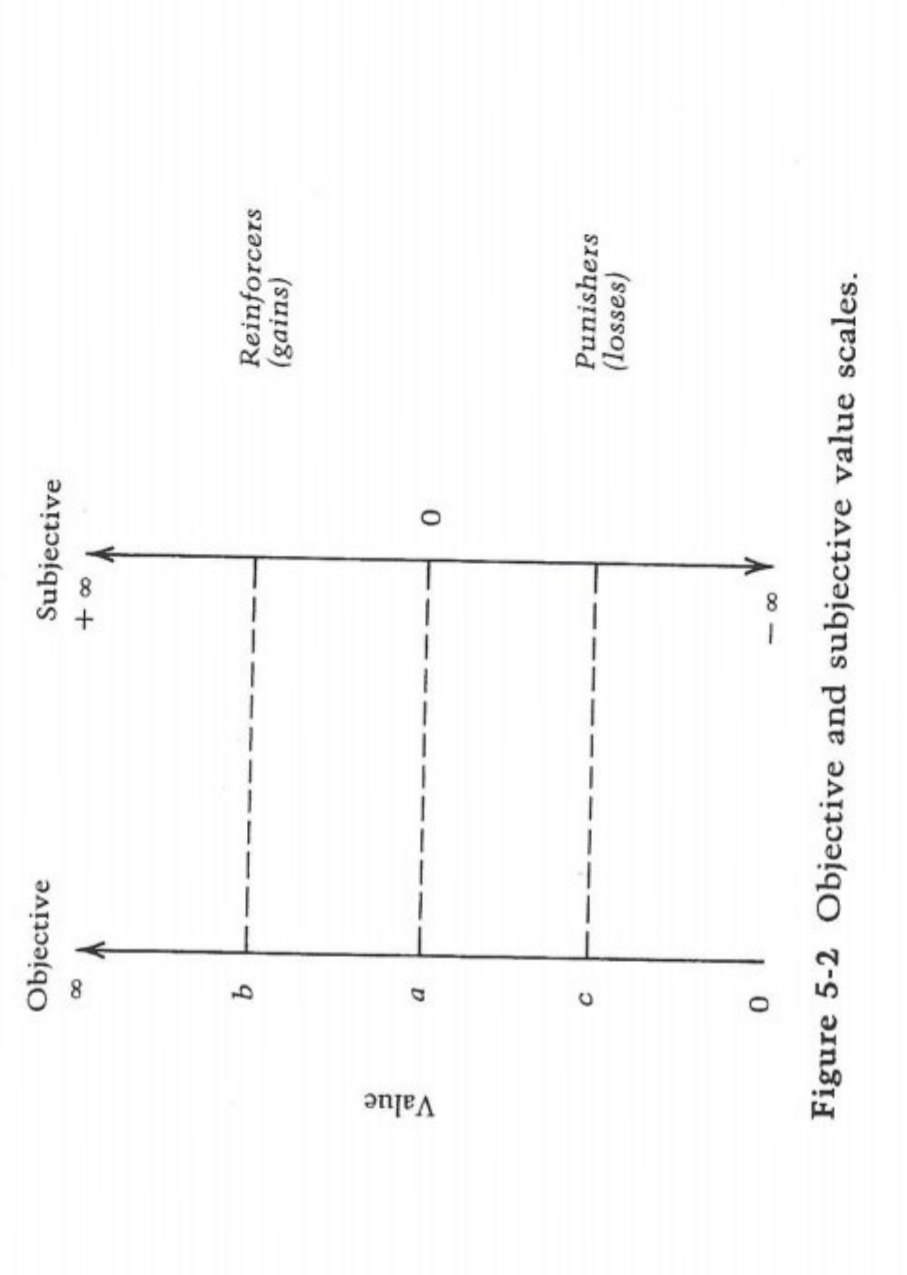 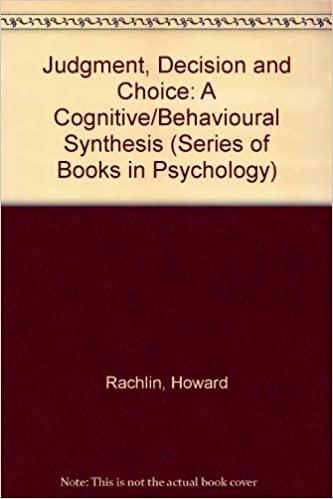 JOY








PAIN
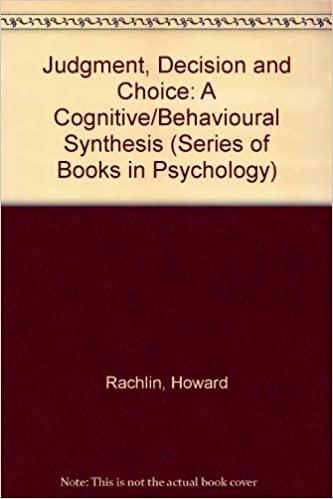 JOY/GAIN
PAIN/LOSS
1
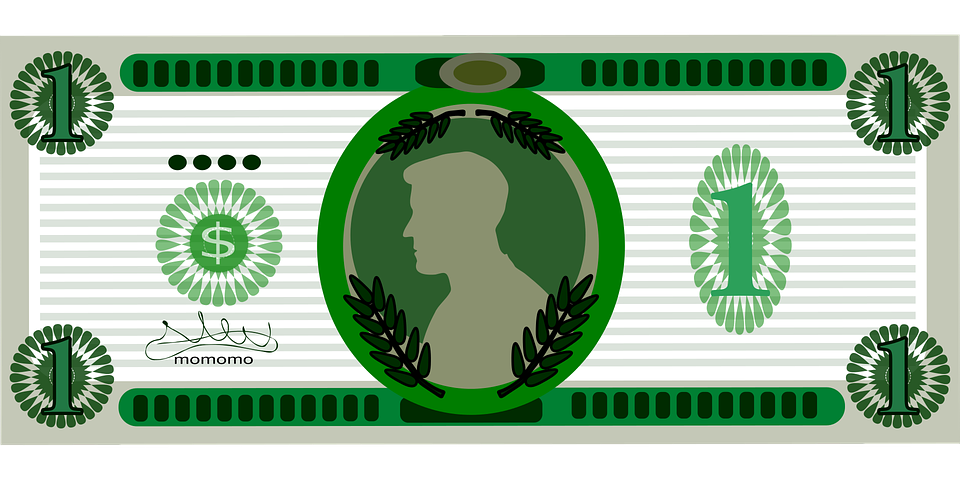 ATRASO
10
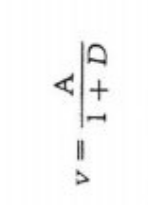 E SE EU PUDESSE VOLTAR NO TEMPO E DIZER "MARCELO, VALE MAIS A PENA ESCOLHER O ATRASADO, MANÉ"
1
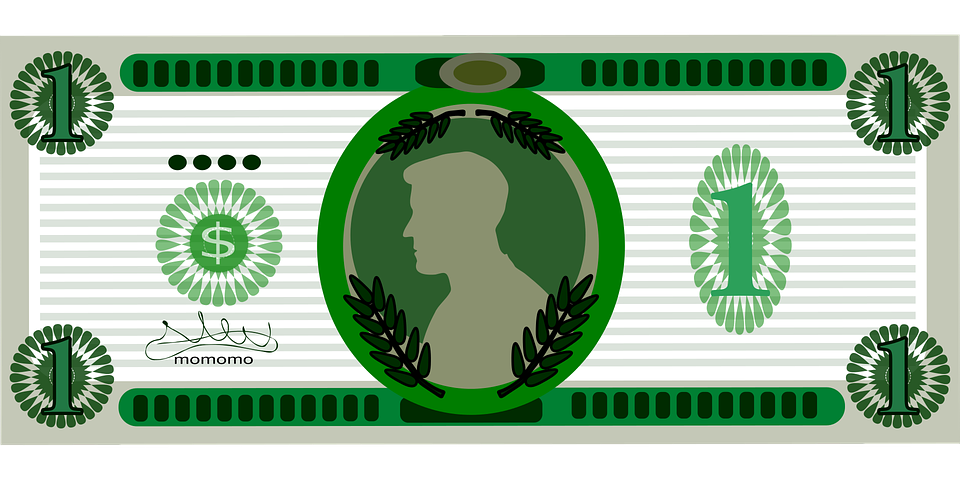 ATRASO
10
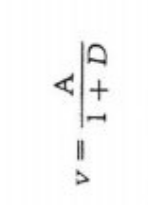 1
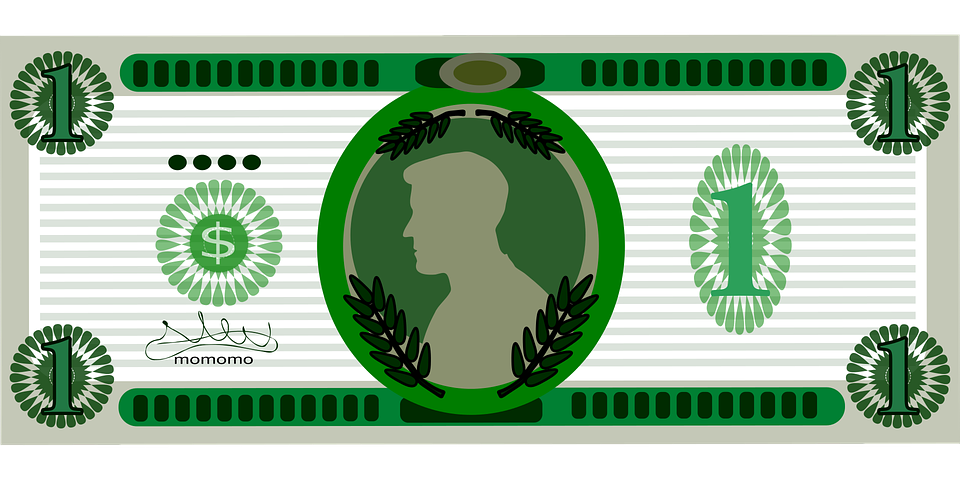 ATRASO
10
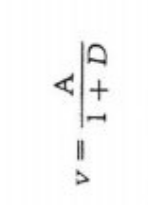 1
ATRASO COMUM PARA AS DUAS ALTERNATIVAS
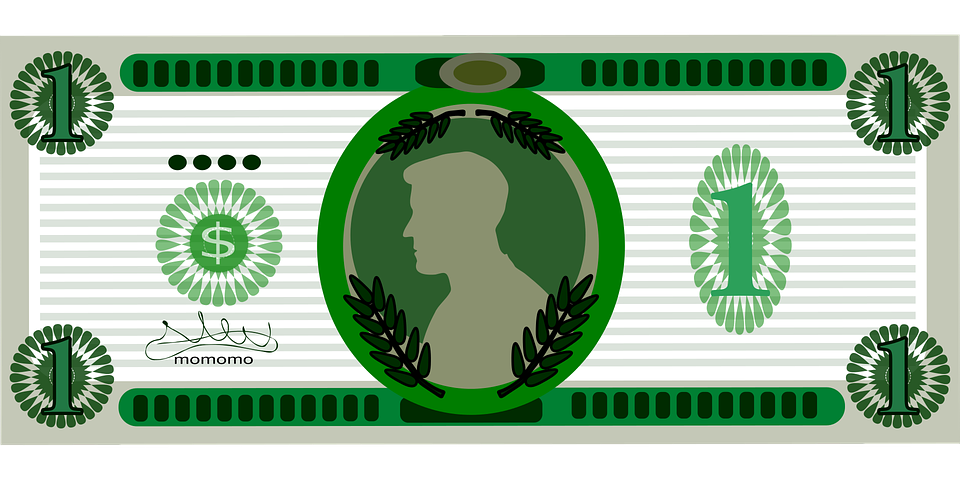 10
ATRASO
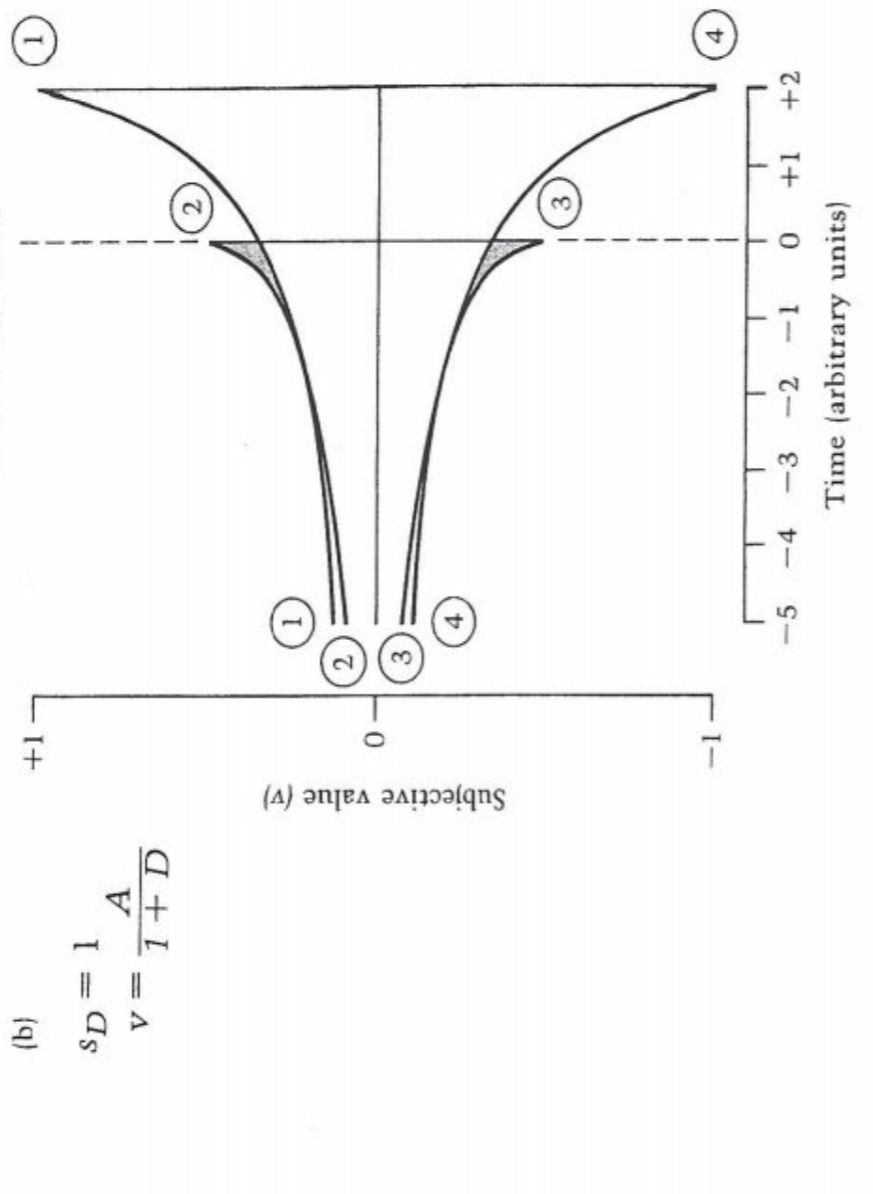 2 = menor


1 = maior
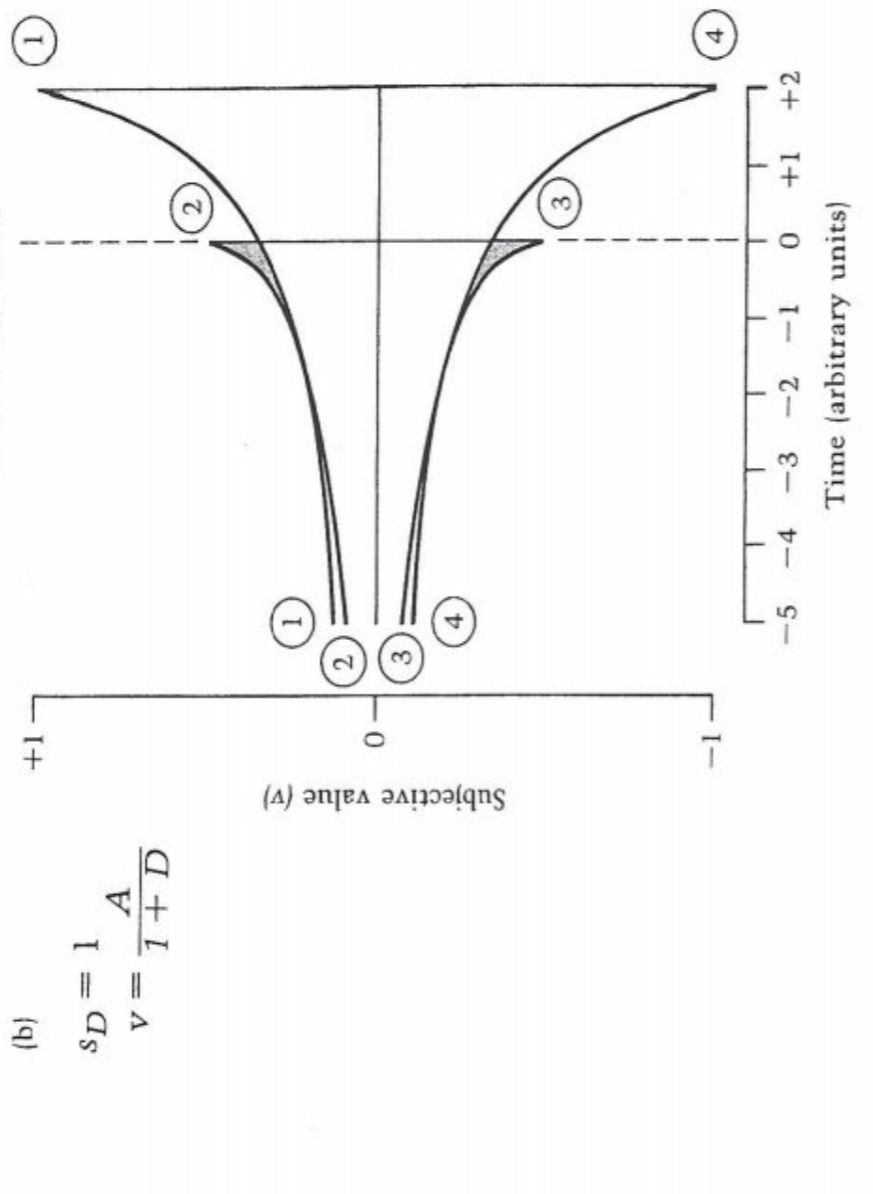 2 = menor


1 = maior
ESCOLHO 2
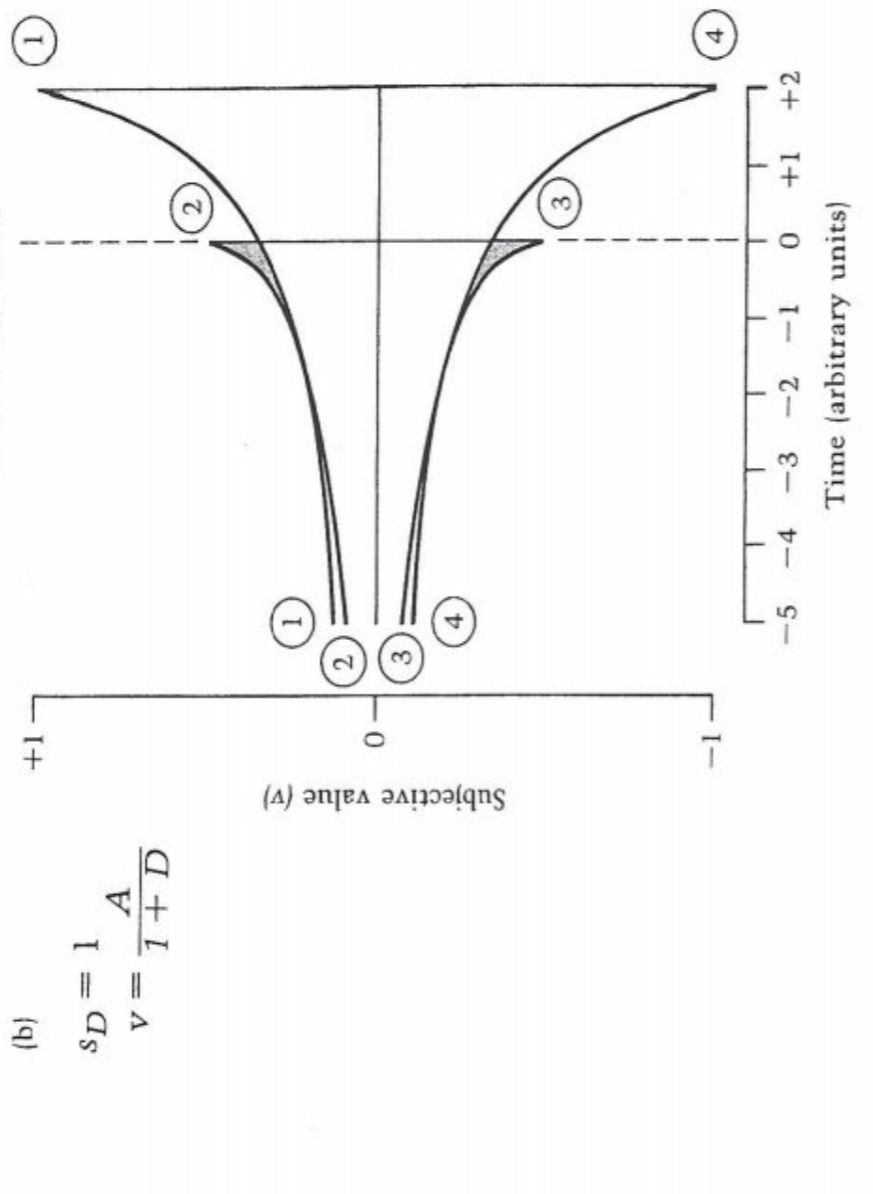 2 = menor


1 = maior
ESCOLHO 1
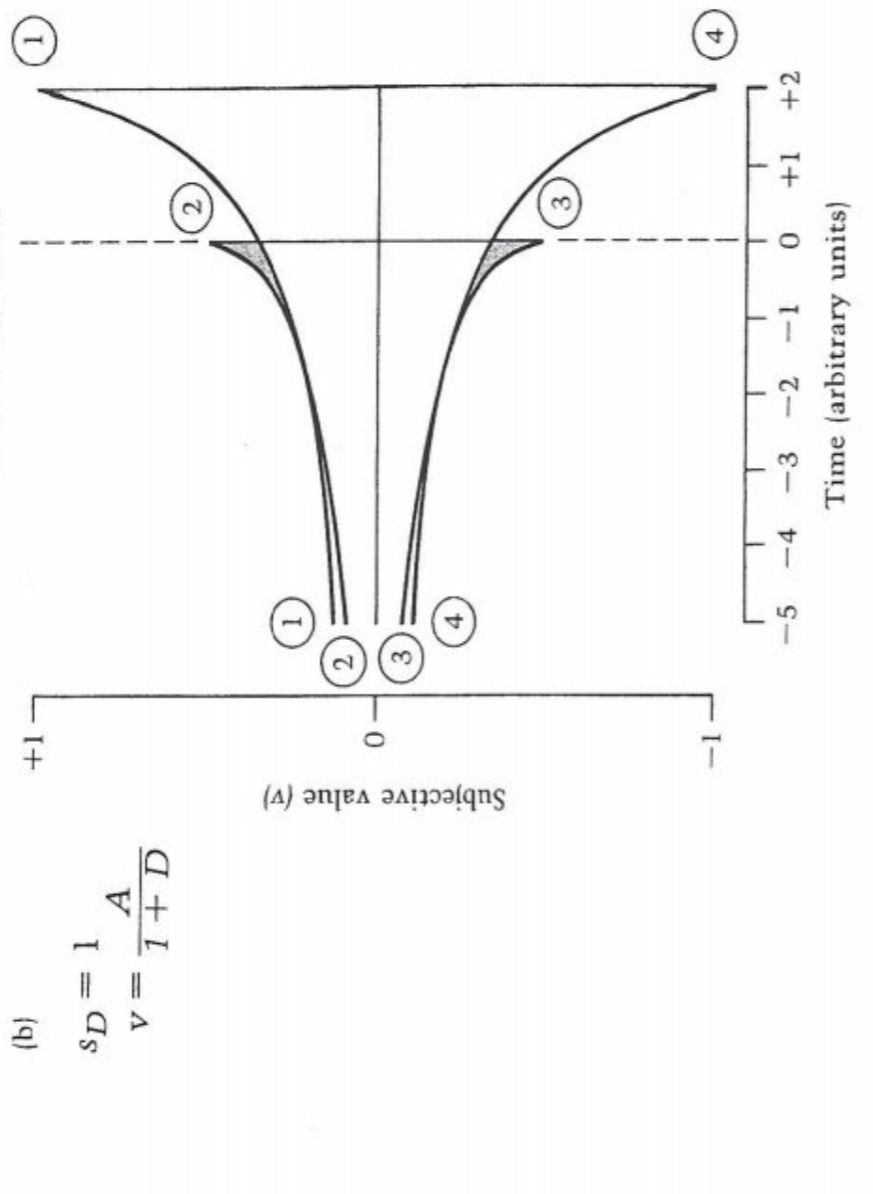 2 = menor


1 = maior
INDIFERENTE
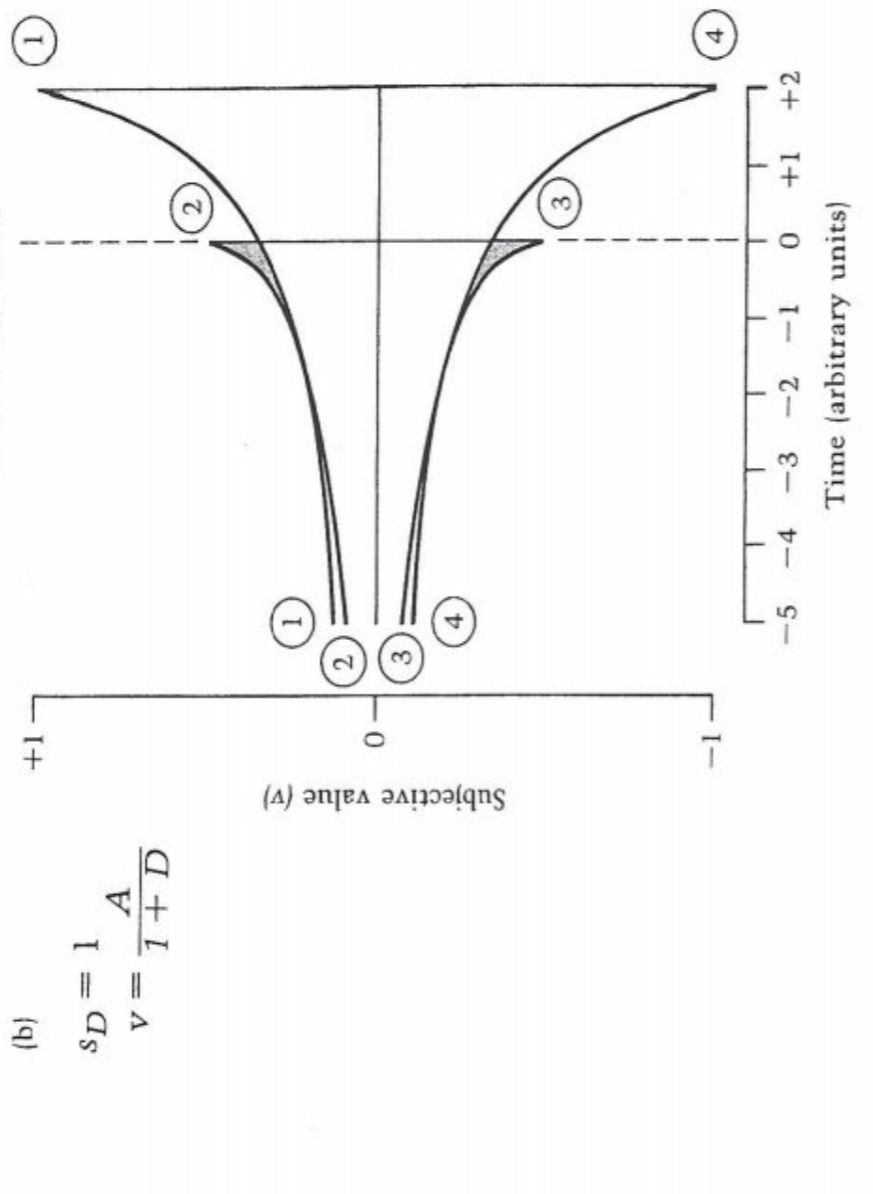 2 = menor


1 = maior
ESCOLHO 1
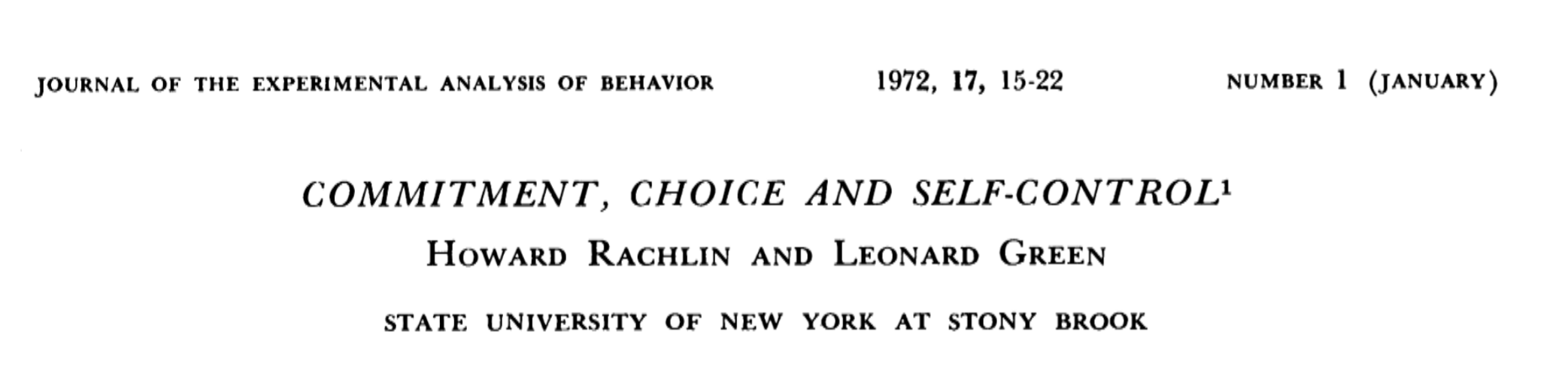 2 SEGUNDOS DE ALIMENTO IMEDIATO?

OU 

4 SEGUNDOS DE ALIMENTO DEPOIS DE 4 SEGUNDOS DE ATRASO?
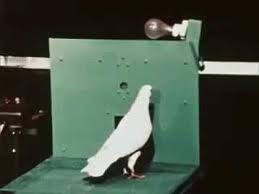 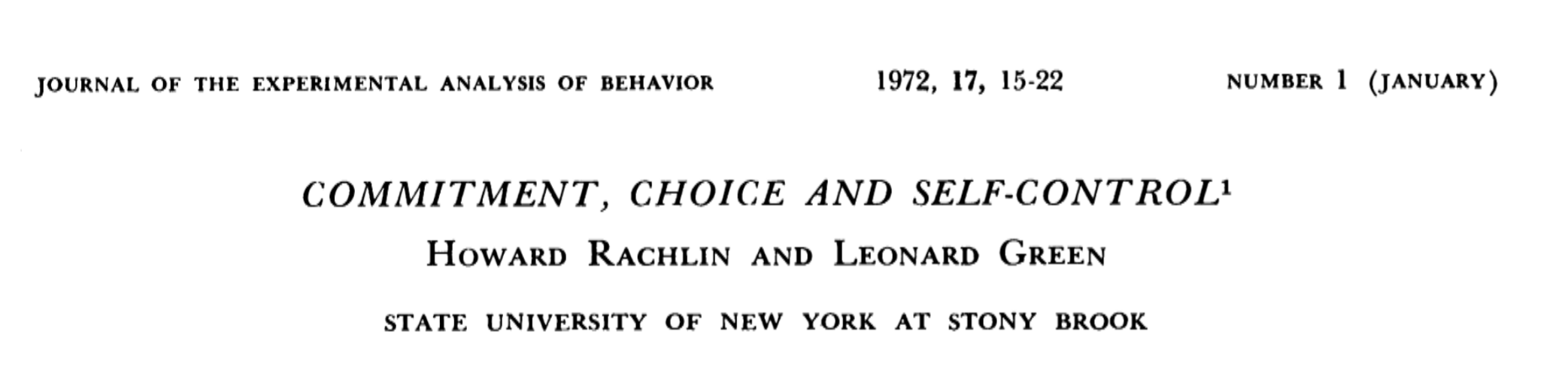 2 SEGUNDOS DE ALIMENTO IMEDIATO?

OU 

4 SEGUNDOS DE ALIMENTO DEPOIS DE 4 SEGUNDOS DE ATRASO?

APENAS A SEGUNDA OPÇÃO?
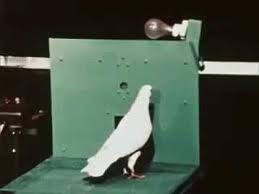 Comportamento 
10 segundos 
ANTES
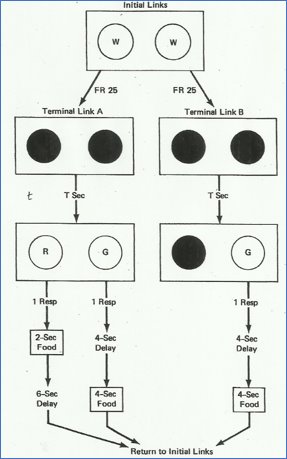 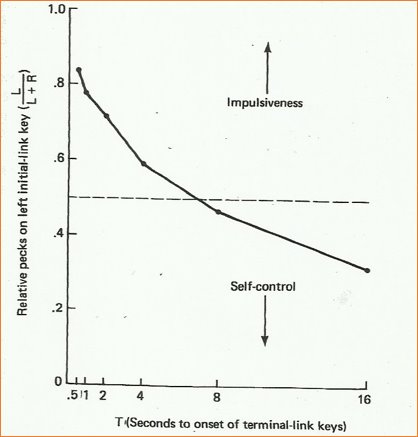 AUTOCONTROLE É UMA VIRTUDE?
https://pt.wikipedia.org/wiki/Virtudes_cardinais
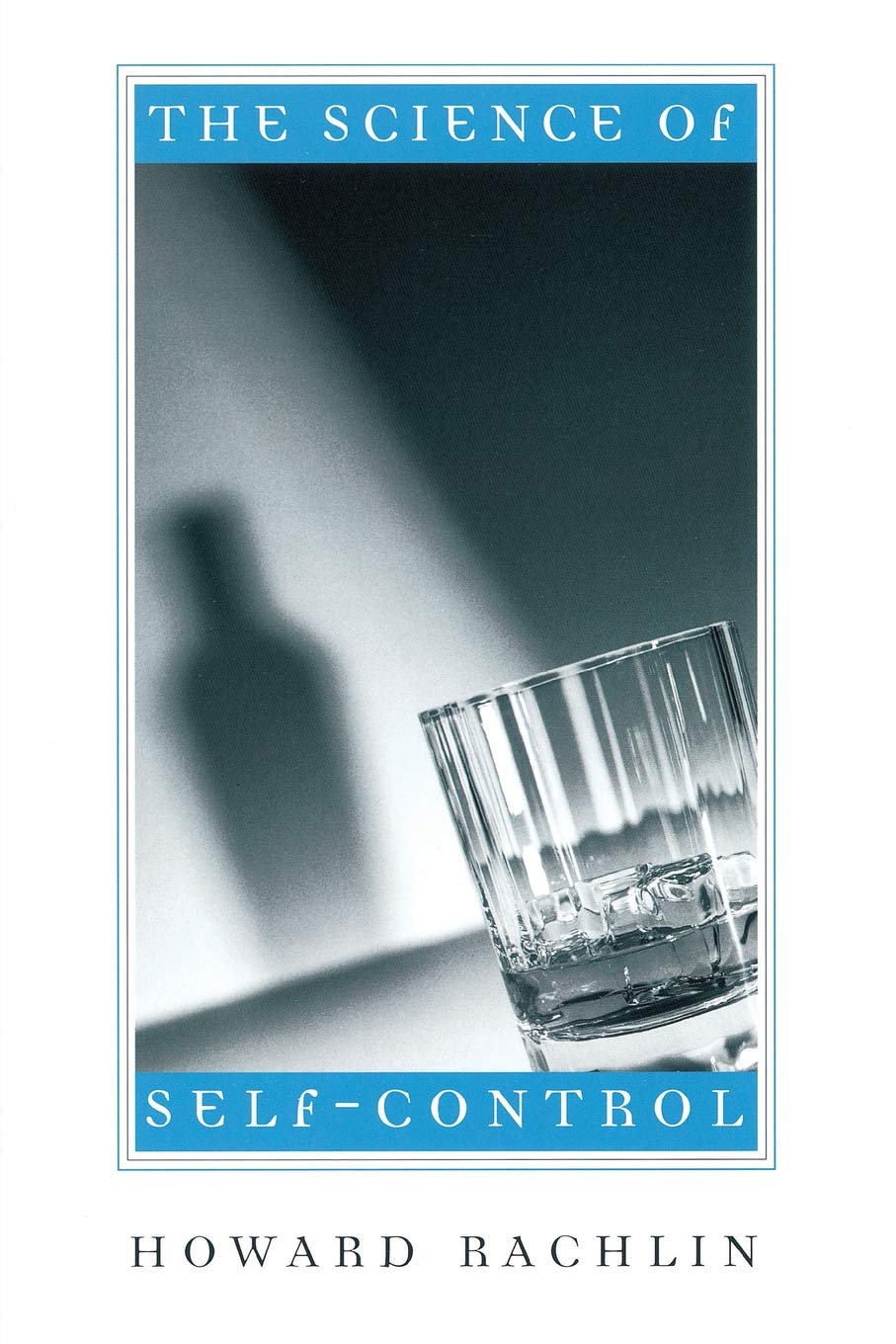 Conhecer o comportamento para planejar melhor

ESCOLHAS
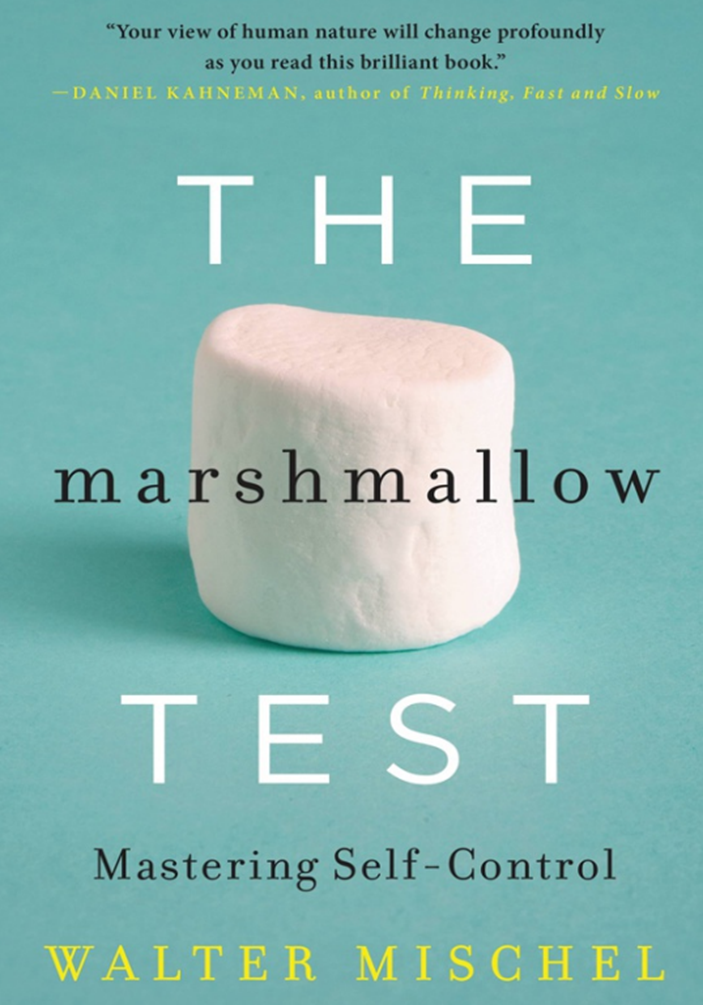 The Marshmallow Test: delay of gratiﬁcation
https://www.youtube.com/watch?v=QX_oy9614HQ 
The Best Marshmallow Test on YouTube -Theo – Ten Minutes! Ten Minutes! Ten Minutes!!!
https://www.youtube.com/watch?v=TZYIJDtt3mU 
Resisting the marshmallow and the success of self-control
https://www.youtube.com/watch?v=BLtQaRrDsC4
 The Marshmallow Study Revisited:
https://www.youtube.com/watch?v=JsQMdECFnUQ
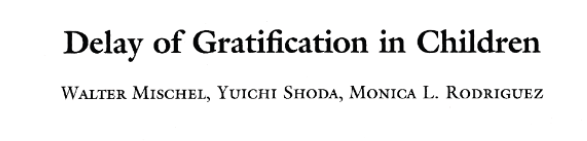 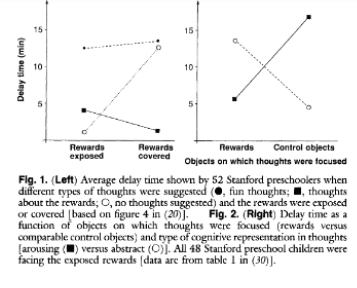 PENSAMENTOS "QUENTES" ATRAPALHAM O AUTOCONTROLE

COMPROMISSO?
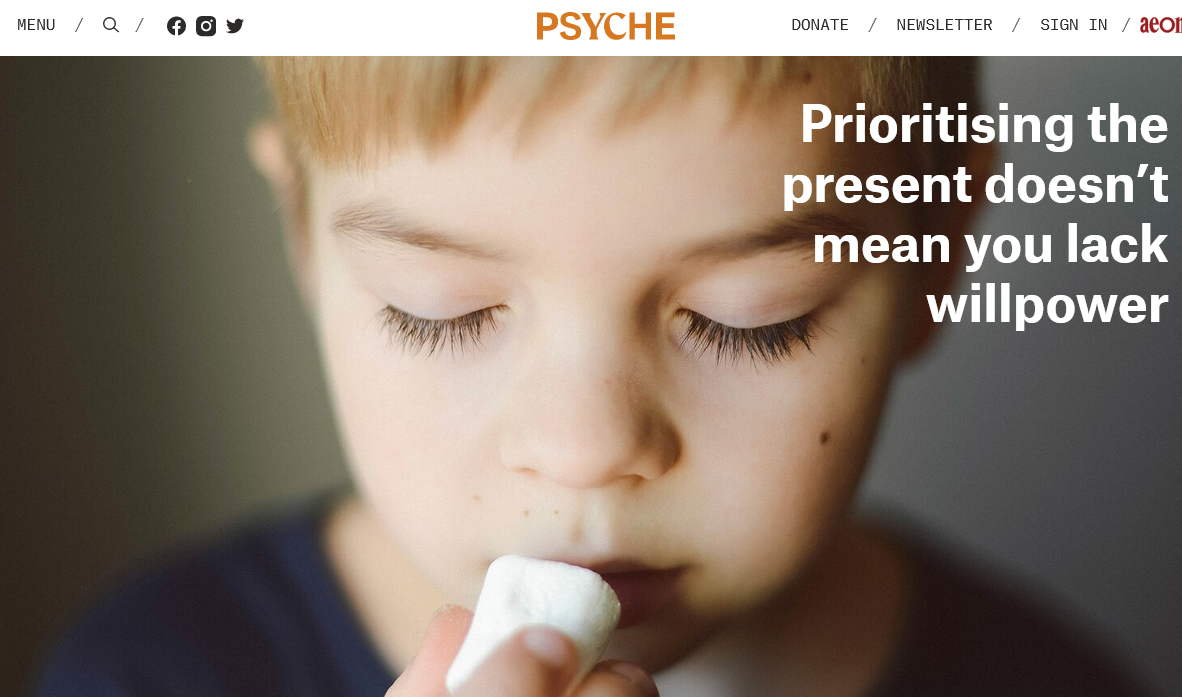 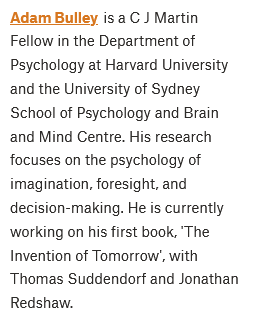 https://psyche.co/ideas/prioritising-the-present-doesnt-mean-you-lack-willpower?fbclid=IwAR1Gkphg_ajQYmuBwLkAPiEe7XXHWqzBj-zVHXuBQLxYHXKoZ457KSxyrdY
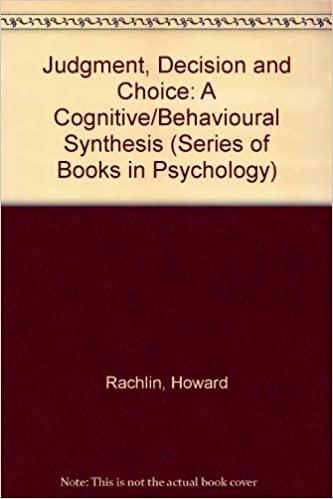 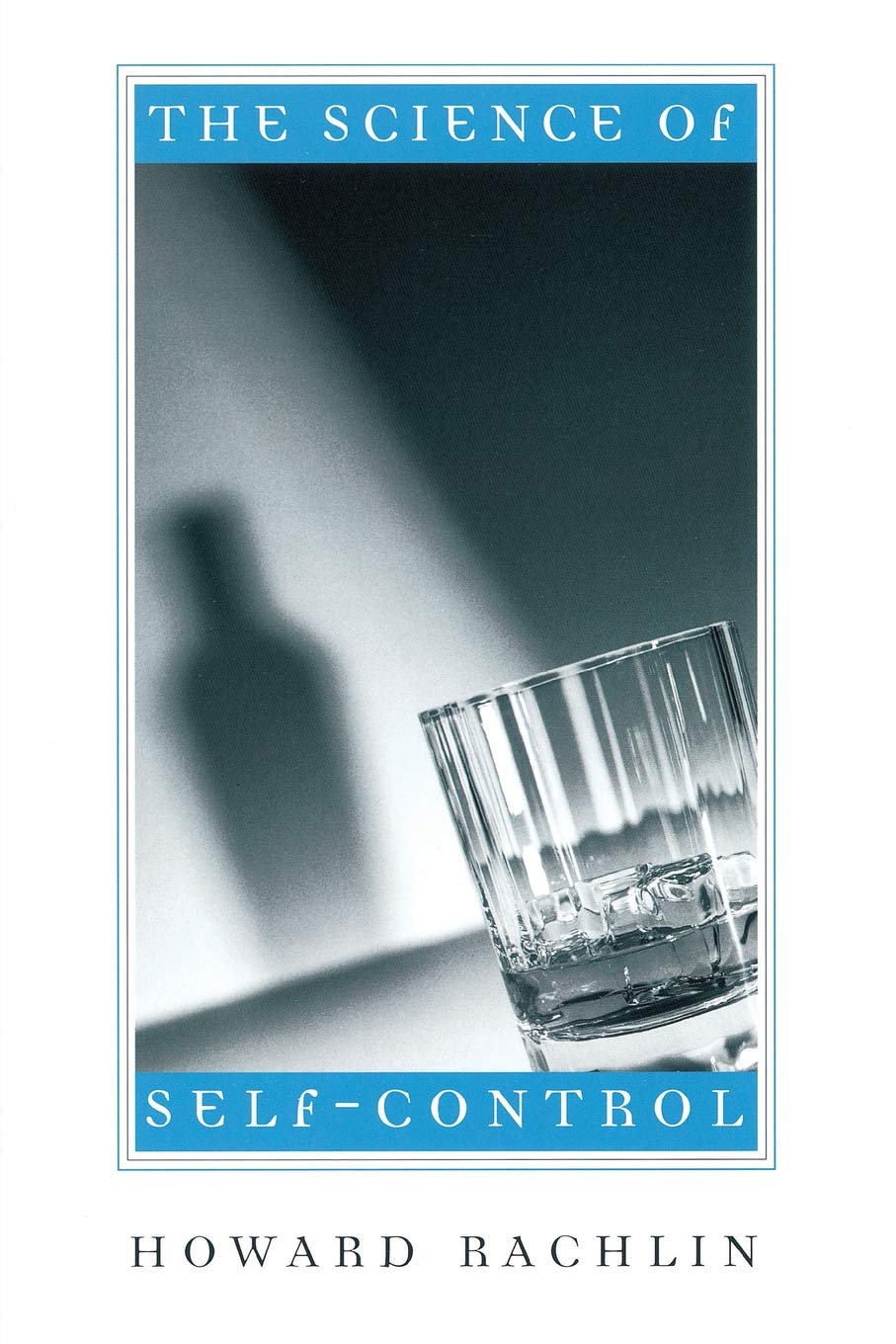 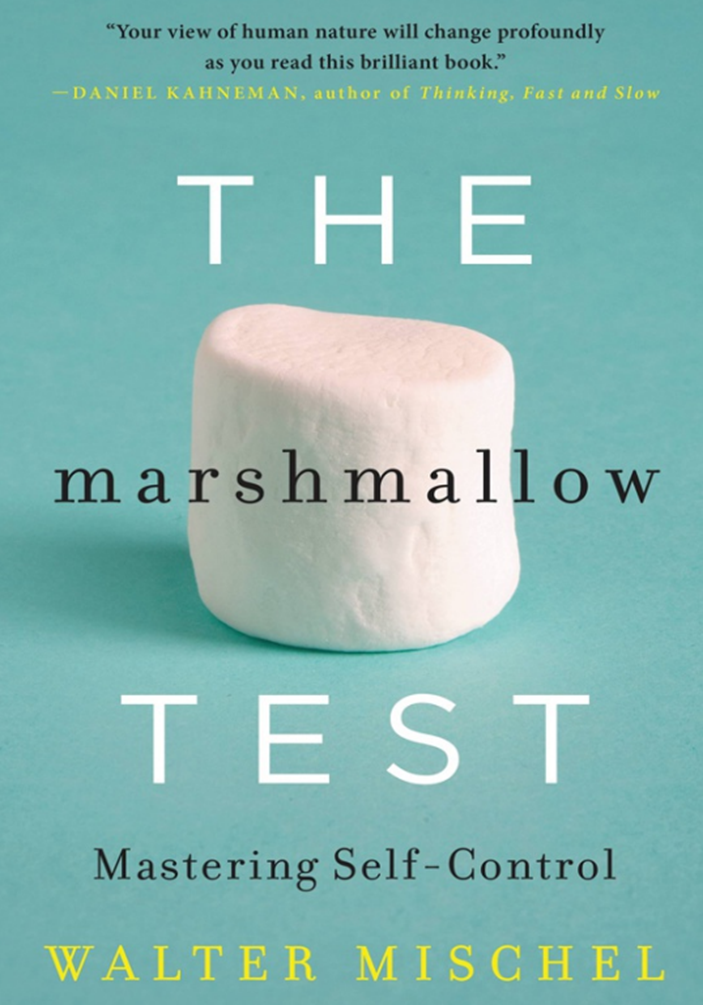 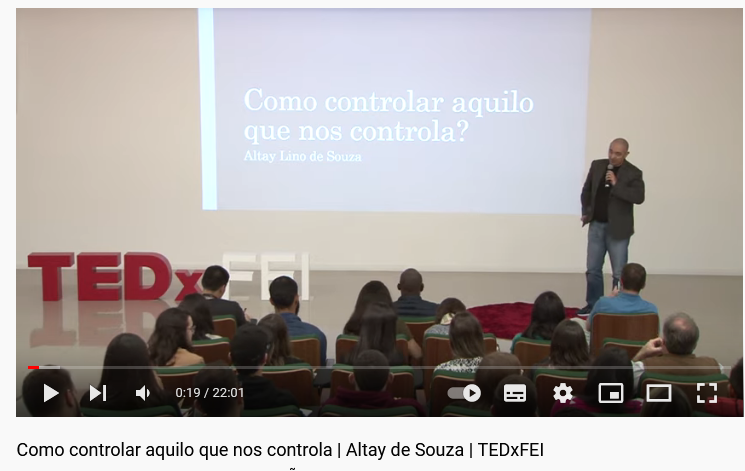 https://www.youtube.com/watch?v=F9ISJbr45JA